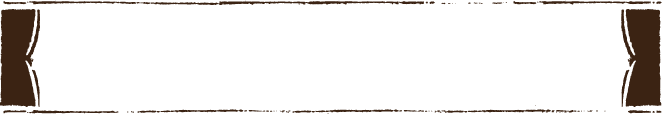 Ⅰ. 이병건 교수 프로필
소      속 : 동원대학교 건축인테리어과 / 신라발해문화연구소(SNB)
학부전공 : 건축공학(건국대학교)
석사전공 : 건축역사 및 이론(발해시대 사찰건축 연구, 1991, 건국대학교)
박사전공 : 건축역사 및 이론(발해 24개돌유적에 관한 건축적 연구, 2001, 건국대학교)
연구분야 : 건축역사 및 이론(발해건축사 / 한국고대건축사 / 한국,중국,일본 건축문화 비교)
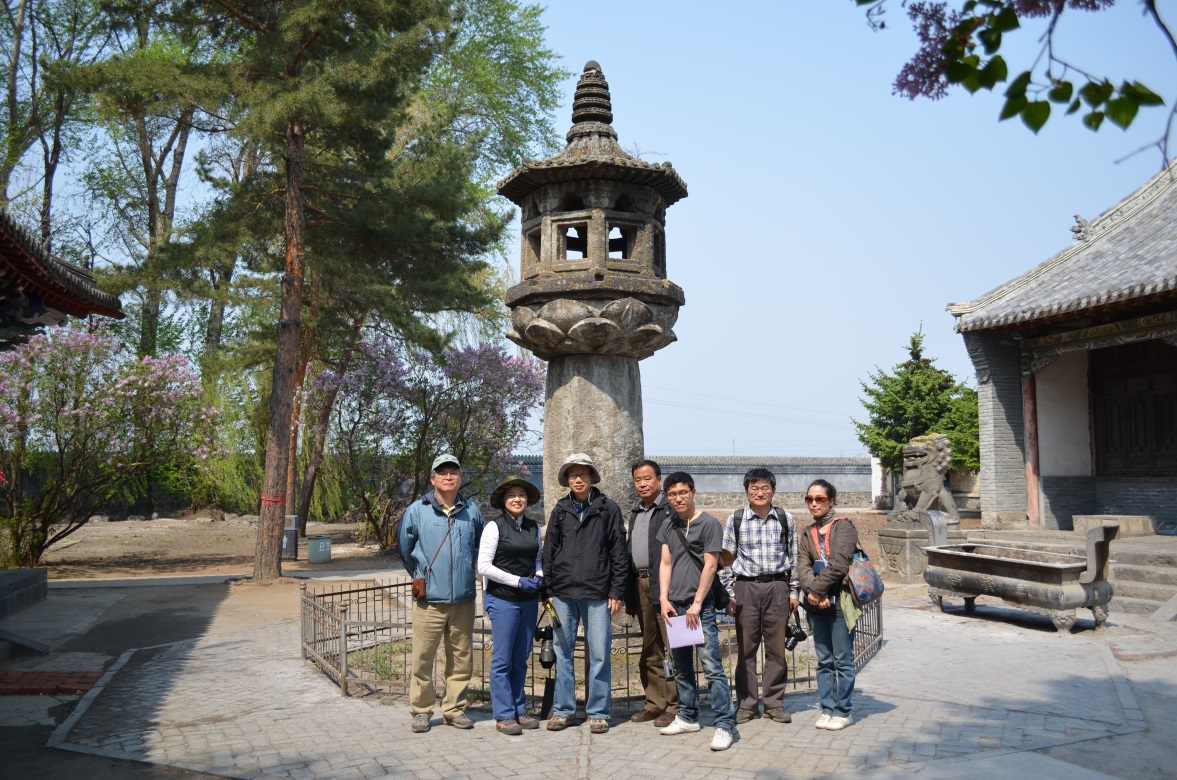 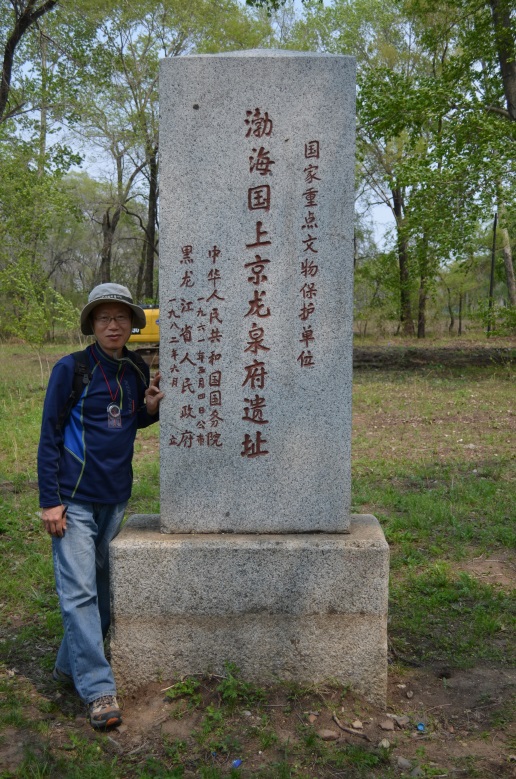 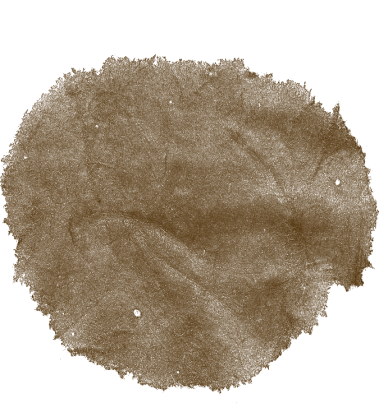 1
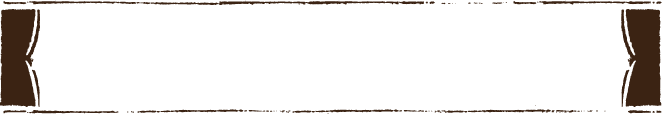 Ⅰ. 프로필 : 경력사항
現 (사)고구려발해학회 등기이사
現 (재)역사건축기술연구소 등기이사
現 (재)청구고고연구원 등기이사
現 경기도 광주시 향토문화유산보호위원회 위원
現 경기도 광주시 지속가능발전위원회 위원
現 한국산업인력공단 출제 및 채점위원
現 (사)신라문화동인회 정회원 / 경주문화원 정회원
前 경기도 건축위원회 위원
前 경기도 문화재위원회 위원
前 법무부 법무연수원 교양강좌 위촉교수
前 경기도 광주시 건축위원회 위원
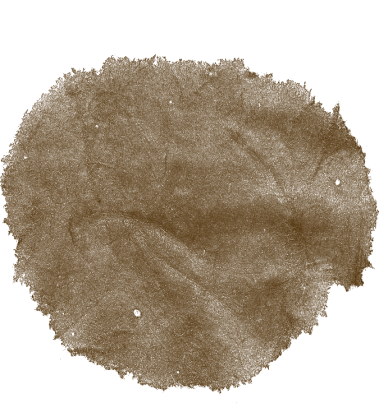 2
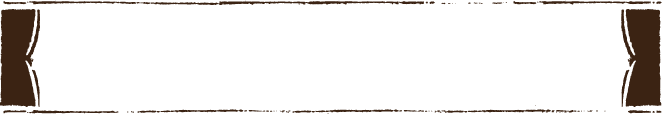 Ⅱ. 연구성과
저서 / 역서
2003, 발해건축의 이해(백산자료원)
2005, 새롭게 본 발해사(고구려연구재단, 공저)
2007, 발해의 역사와 문화(동북아역사재단, 공저)
2007, 발해 5경과 영역 변천(동북아역사재단, 공저)
2008, 동북공정과 한국학계의 대응논리(학연출판사, 공저)
2012, A New History of Parhae(The Northeast Asian History Foundation, 공저)
2013, 한국건축개념사전(도서출판 동녘, 공저)
2015, 발해유적사전-중국편(한국학중앙연구원출판부, 공저)
2017, 정암사 수마노탑 연구(정선군, 공저)
2020, 요금시대 발해인의 삶과 문화(한국학중앙연구원출판부, 공저)
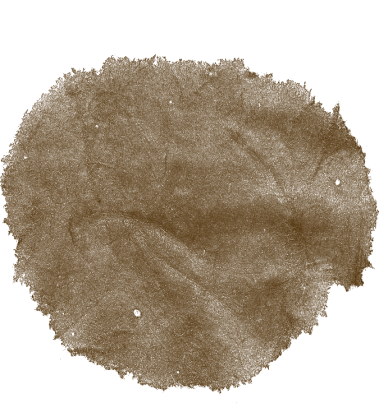 6
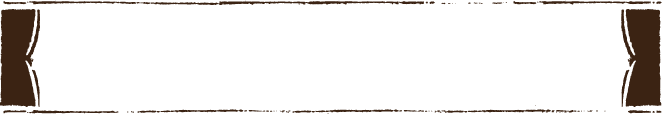 Ⅱ. 연구성과
저서 / 역서
2020, 발해유적의 국가별 발굴 성과와 재해석(동북아역사재단, 공저)
2023, 발해유적총람Ⅰ(중국편-1)ᆞⅡ(중국편-2)ᆞⅢ(북한편)(예지안, 정석배 외 공저)
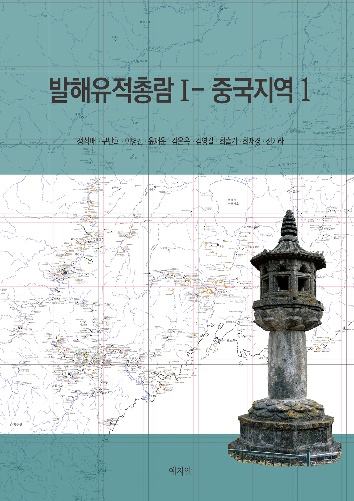 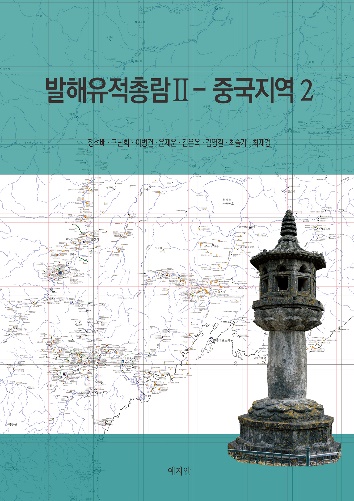 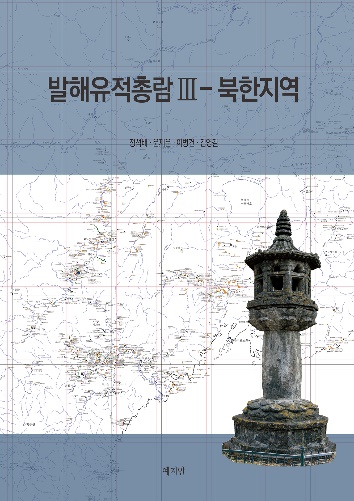 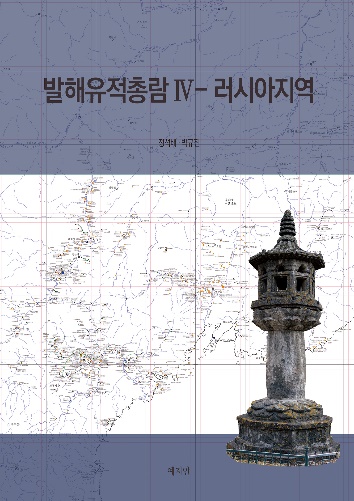 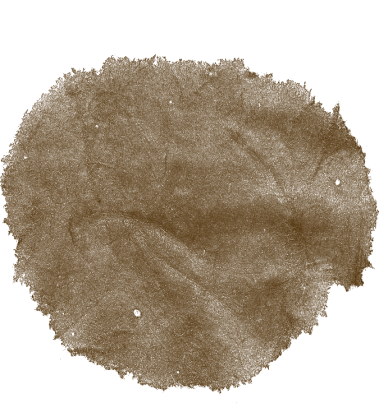 7
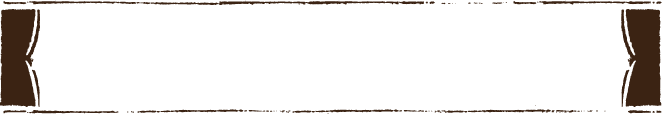 Ⅶ. 공중파 방송 출연
1999.10.16. ~ 17. <한·중·일·러 추적보고, 발해>, 경인방송(i TV)
2001.10.06. <역사스페셜>(130) 고구려 평양성, KBS1
2002.01.05. ~ 06. <KBS신년스페셜> 역사기획 발해 1-2부, KBS1
2004.07.10. <KBS스페셜> 고구려의 부활, KBS1
2005.06.10. <HD역사스페셜>(06) 위성으로 본 국내성, 그곳에 고구려가 있다, KBS1
2005.11.25. <HD역사스페셜>(29) 발해, 고구려를 꿈꾸다, KBS1
2006.08.11. <HD역사스페셜>(57) 93년만의 귀환, 조선왕조실록, KBS1
2007.08.17. <동북아시아의 과거, 현재 그리고 미래>(3), 아리랑TV
2008.05.17. <한국사 傳> 고구려 여인 우씨 두번 황후가 되다, KBS1
2012.06.29. ~ 07.27. <EBS 2시의 판타지아>, EBS1 라디오
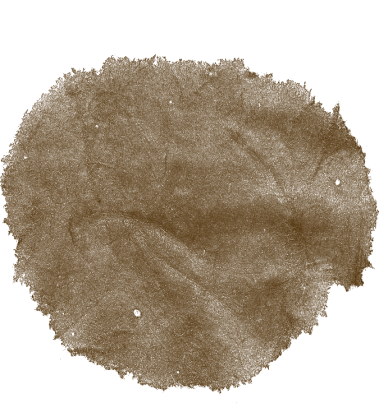 24
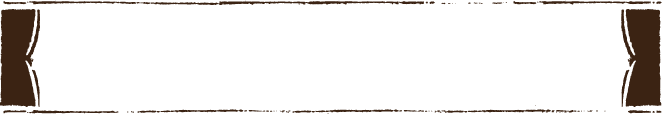 Ⅷ. 수상 사항
2003.06.  공적표창(특성화 과제 수행 공적), 동원대학교 총장상, 동원대학교
2005.10.  공적표창(우수 과제 수행 공적), 경기지방중소기업청 청장상, 중소기업청
2007.06.  공적표창(10년 근속), 동원대학교 이사장상, 동원대학교
2013.06.  공적표창(우수저서 공적), 한국건축가협회 회장상, 한국건축가협회
2014.07.  공적표창(2014년 스승의 날 학술부문 공적), 교육부 장관상, 교육부
2021.11. 2021년 추계학술발표대회 우수논문발표상, 한국건축역사학회
2021.12. 제8회 고구려발해학회 학술상, 고구려발해학회
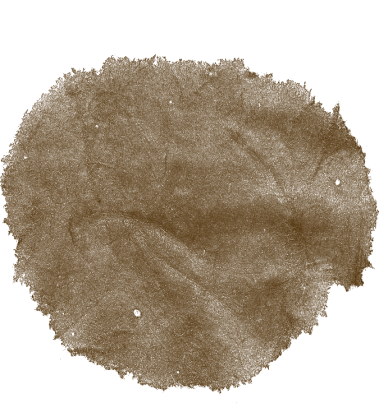 25